Virtual / Augmented Reality
Virtual / Augmented Reality
Anwendungen in der Industrie 4.0
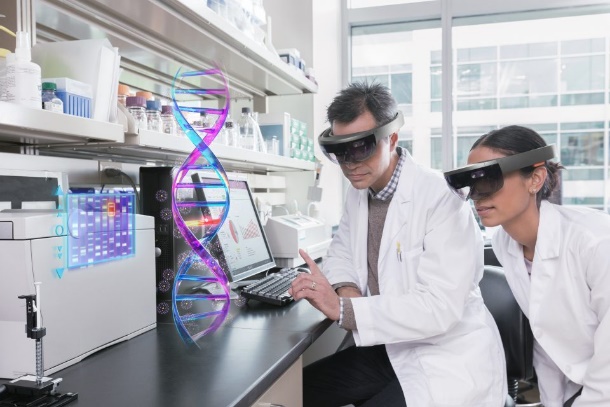 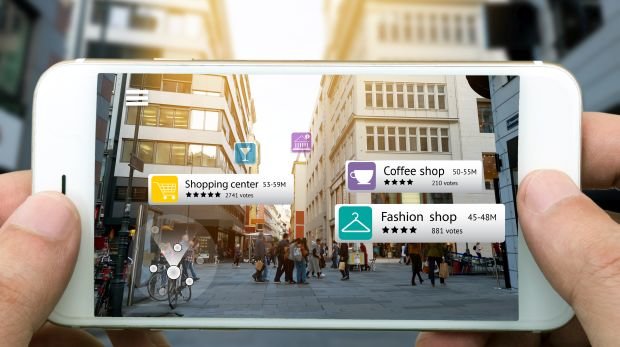 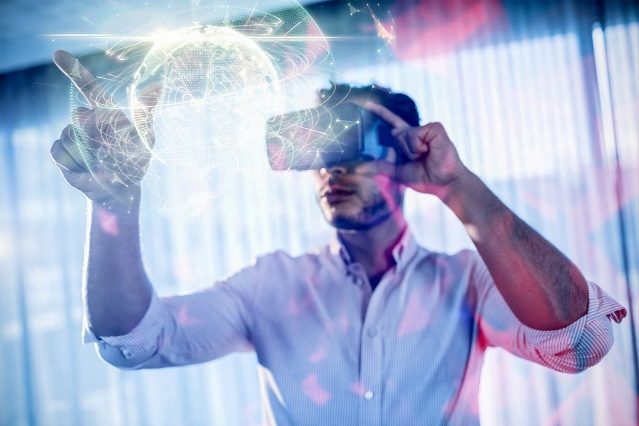 Virtual / Augmented Reality
Virtual / Augmented Reality
Was ist Virtual /Augmented Reality?
Virtual / Augmented Reality
Virtual Reality:
„Virtuelle Realität“
Vollständige Immersion in eine simulierte Welt
Datenhelm mit Linsen und Steuereingabegerät sind notwendig
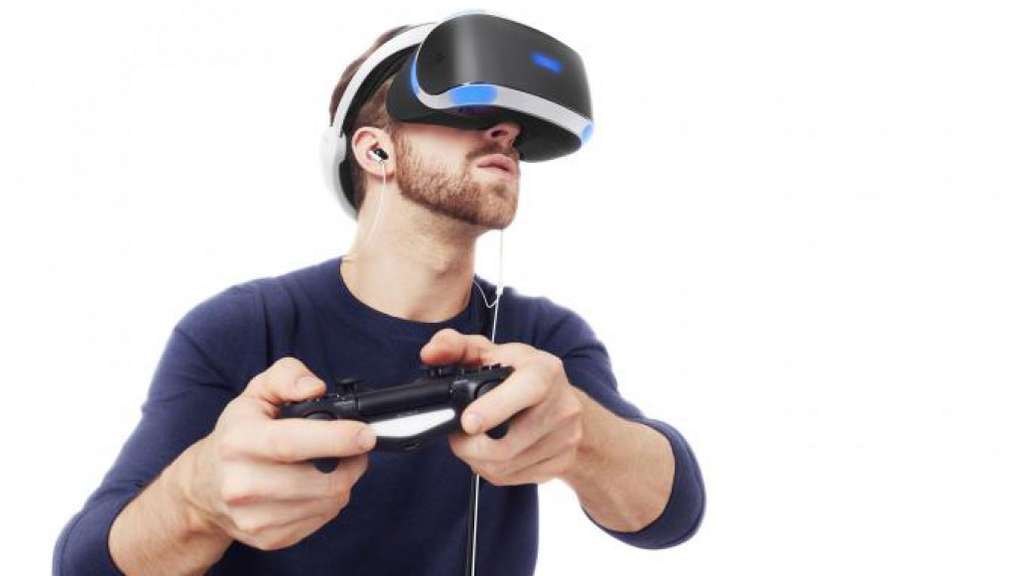 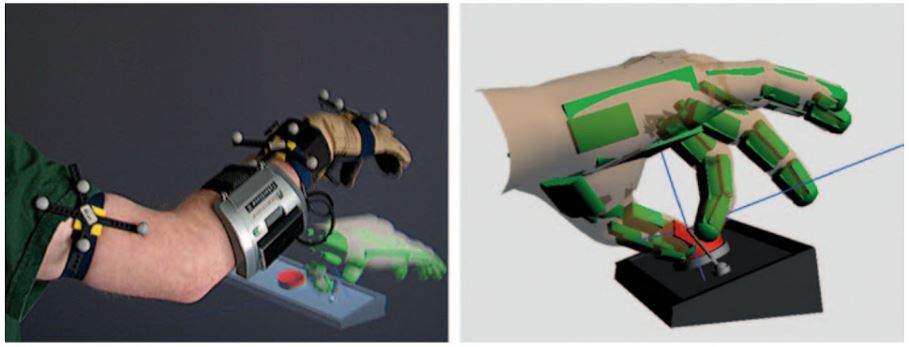 Virtual / Augmented Reality
Augmented Reality:
„Angereicherte Realität“
Verschmelzung der Realität und Virtualität
AR-Brille, Smartphone, Tablet
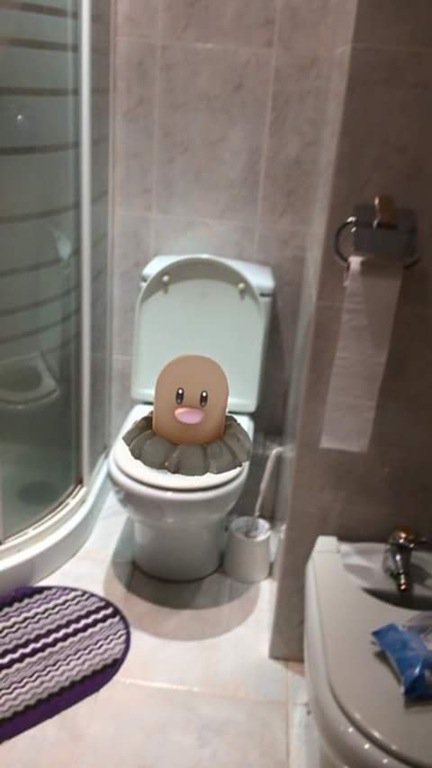 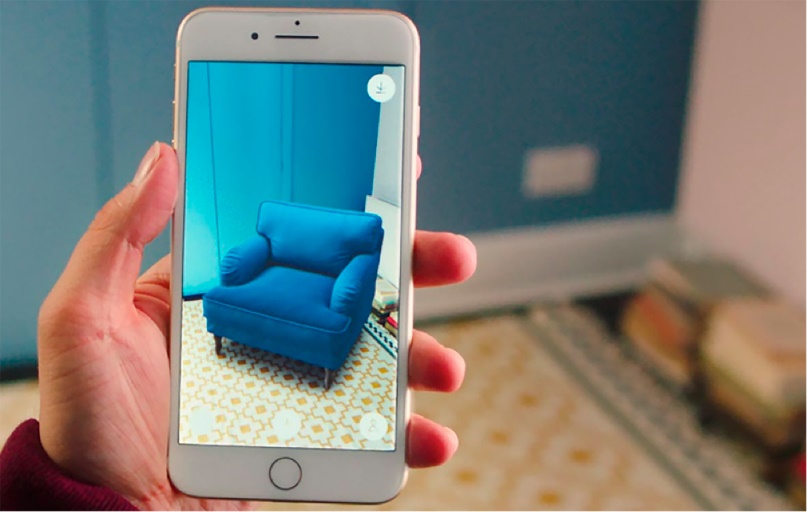 Virtual / Augmented Reality
Virtual / Augmented Reality
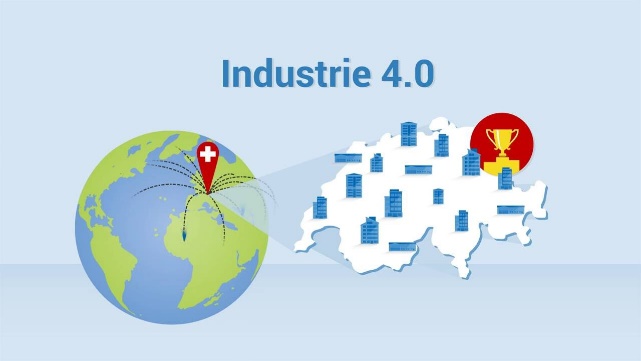 Welche Rolle spielt VR/AR für die Industrie 4.0?
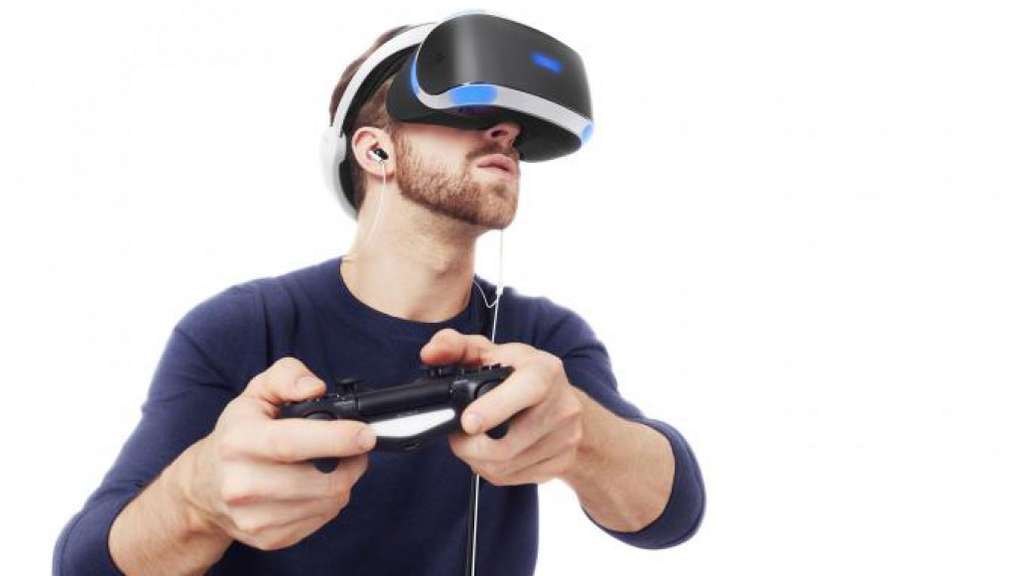 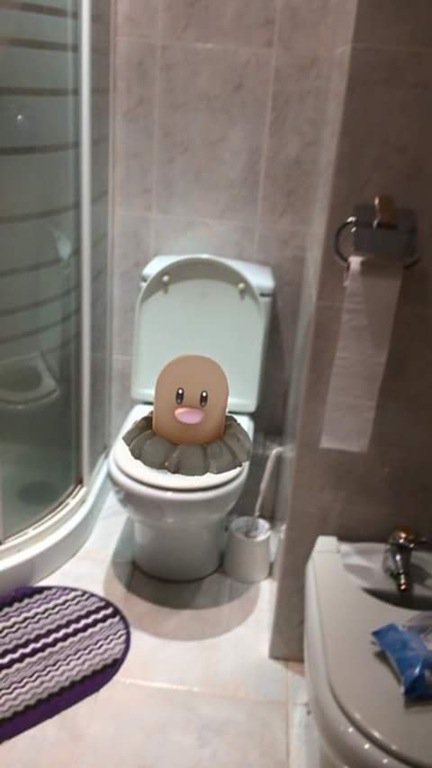 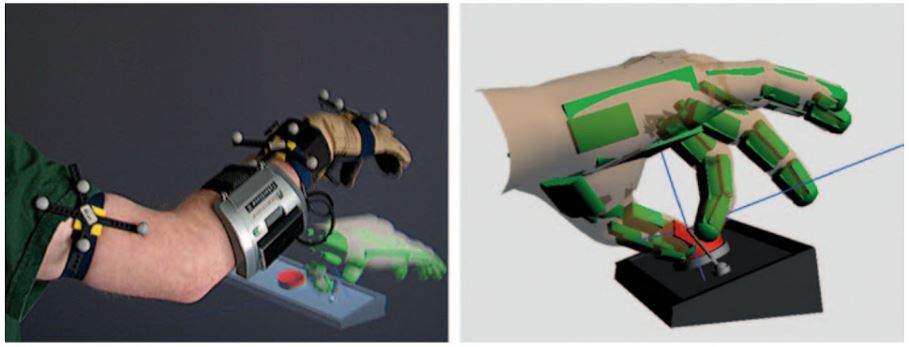 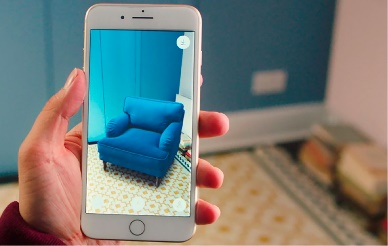 Virtual / Augmented Reality
Rundgänge mit VR
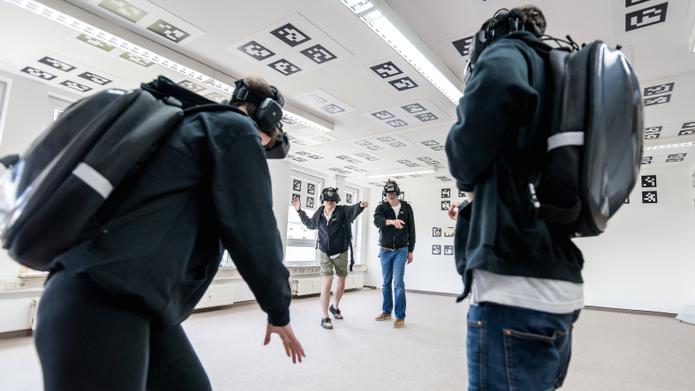 Prototypisierung mit VR
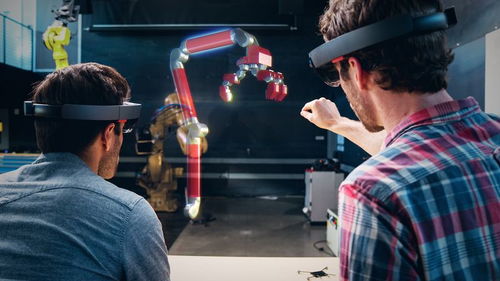 Helfersysteme mit AR
Streaming mit AR
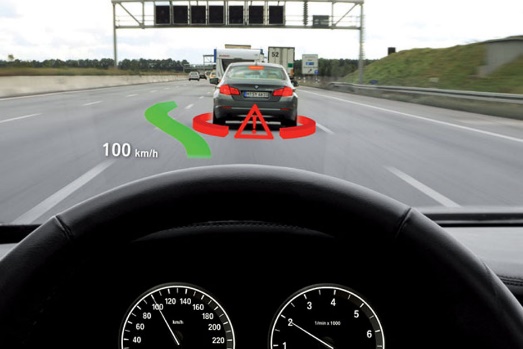 … und vieles mehr!
Virtual / Augmented Reality